Privatization, Profit and Welfare in a Differentiated Network Duopoly
Jialin Huang 
Research Institute of Economics and Management (RIEM), 
Southwestern University of Finance and Economics (SWUFE)

Leonard F.S. Wang
Wenlan School of Business, 
Zhongnan University of Economics and Law
2016.09.05
The motivation of the paper
In the banking, liquor, steal and petroleum industries which consist of both state-owned enterprises (SOEs) and private enterprises in different countries, firms compete and produce differentiated goods without encountering the restriction of technical compatibility for the consumers exhibiting positive externalities in the final goods market.
How the governments will determine its privatization policy for a state-owned enterprise under Cournot and Bertrand competition.
What is the endogenous choice of competition modes in mixed oligopoly under product differentiation and network externalities.
Literature review (I)- Privatization
Matsumura (1998)
Neither full privatization nor complete nationalization is optimal in the absence of product differentiation.
Matsumura and Kanda (2005)
Partial privatization is the optimal policy in the short-run; full nationalization is always optimal in the long run with free entry among private firms.
Wang and Chen (2010)
Partial privatization is always the best policy for the public firm in long-run equilibrium in the presence of cost gap and long-run degree of privatization is larger than the short-run one.
In this paper, we analyze how network externality and product heterogeneity would play a role in the privatization decision-making of the government.
Literature review (II)-Network externalities
Baake and Boom (2001)
Examine vertical product differentiation, network externalities, and compatibility decisions in oligopoly model.
Griva and Vetta (2011) 
Consider price competition under product-specific network effects, in a duopoly where the products are differentiated both horizontally and vertically.
Wang and Chiou (2015) 
Show that the optimal degree of privatization depends crucially on the scale of network externality, the degree of compatibility and the cost type.
Literature review (III)- Product heterogeneity
Anderson et al. (1997)
They incorporated mixed oligopoly into a model of product, and showed that full nationalization is the best policy in the short-run with exogenous number of firms.
Fujiwara (2007) 
The short-run optimal policy is non-monotonic in the degree of love of variety, while the optimal degree of privatization is monotonically increasing in the consumer’s preference for variety in the long run.
In this paper, when we investigate mixed markets with network externalities and product differentiation, Bertrand competition may be more common in reality such as in telecommunications and banking industry; so, it is important to also consider these markets under Bertrand competition.
Literature review (IV ) – Choice of competition modes
Ghosh and Mitra (2010) 
Show that price competition gives rise to the higher profitability for both private and public firms than quantity competition.
Matsumura and Ogawa (2012) 
It is a dominant strategy for both firms to choose their prices regardless of whether the products are substitutes or complements.
Scrimitore (2013) 
Quantity can constitute dominant strategy equilibrium by introducing firm subsidization.
In our paper, by allowing for partially privatization of a state-controlled firm, we further explore the endogenous choice of competition modes in mixed oligopoly under product differentiation and network externalities.
Basic model (I)
Basic model (II)
Basic model (III)
Cournot competition (I)
Cournot competition (II)
Cournot competition (III)
Cournot competition (IV )
Proposition 1. Under Cournot competition, 
(i) When the network effect gets stronger, the government should lower the degree of privatization.
The reasoning is straightforward: with a higher network externality, the market scale is expanding and consumer surplus increases faster with output, the government should then lower down the degree of privatization for maintaining a larger output and emphasizing more on social welfare.
Cournot competition (V )
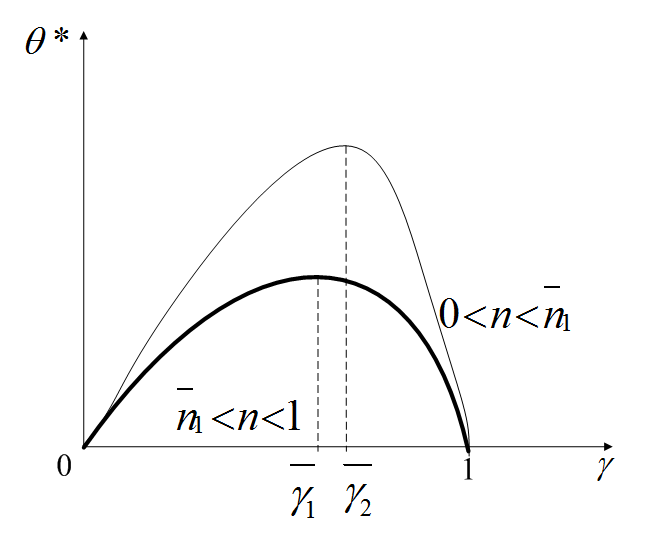 Bertrand competition (I)
Bertrand competition (II)
Bertrand competition (III)
Comparison (I)
Comparison (II)
Comparison (III)
Conclusions (I)
We examined the influence of demand-side network externalities and product differentiation on the decisions of consumers and firms, and see how the governments will determine its privatization policy for a state-owned enterprise under Cournot and Bertrand competition. 

The previous results are extended, but some results are not hold. In particular, under Cournot competition with the differentiated products exhibit network externalities, we showed that:
The optimal policy for the government to determine is partial privatization; 
When the network effects increase, the government should slow down the path of privatization; 
The impact of product differentiation on optimal degree of privatization is non-monotonic and depends crucially on the degree of network externality and the heterogeneity of the differentiated good.
Conclusions (II)
We also showed that under Bertrand competition, when the differentiated products exhibit network externalities, the optimal privation policy is fully nationalization. 

Furthermore, we demonstrated that the optimal choice of public and private firm is Bertrand competition, and social welfare is lower under Cournot than under Bertrand competition which confirms the convention wisdom.
Thank you for your kind attentionComments and suggestions are welcomed
标题
标题
标题
标题
标题